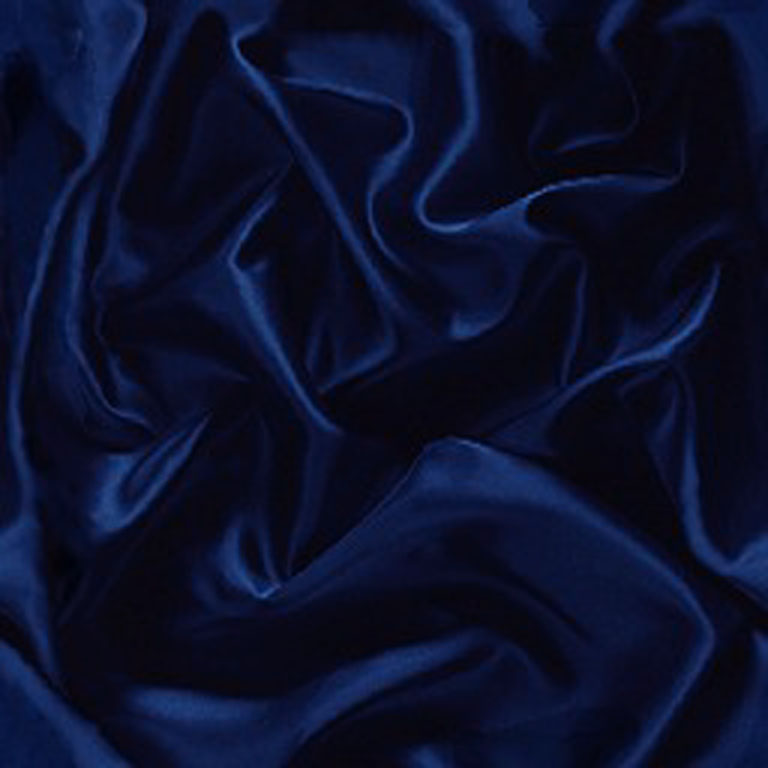 The Cancer Miracle!It’s Not a Cure – It’s Prevention
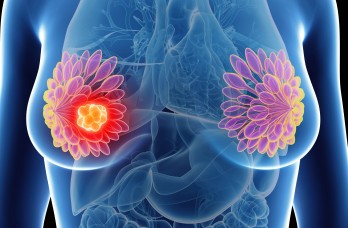 Tom Pool, MPH, DVM, DACVPM
21 November 2019
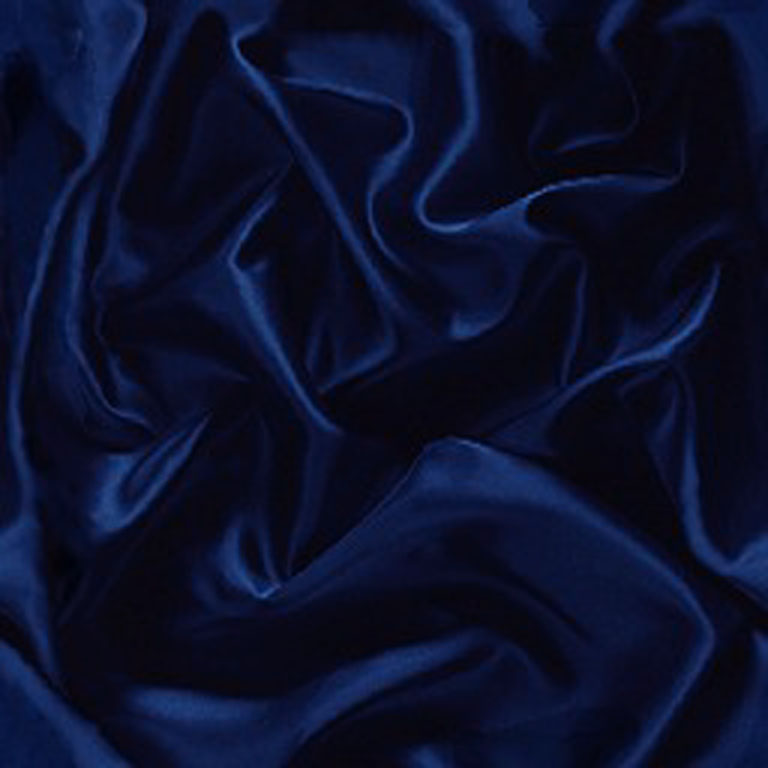 What is Cancer?
In the next 5 years cancer will be #1 killer in US.
Two 19th century surgeons named cancer “The King of Terrors”  & “The Emperor of Maladies.”
Mostly a disease of aging, we now live to see it…a nightmare that will take one in three of us.
Treatments improving but will never catch up.
Heart disease tamed – Smoking, diet, exercise. 
Infectious disease – Sanitation, vacs, antibiotics.
But cancer increasing fast. It’s an emergency.
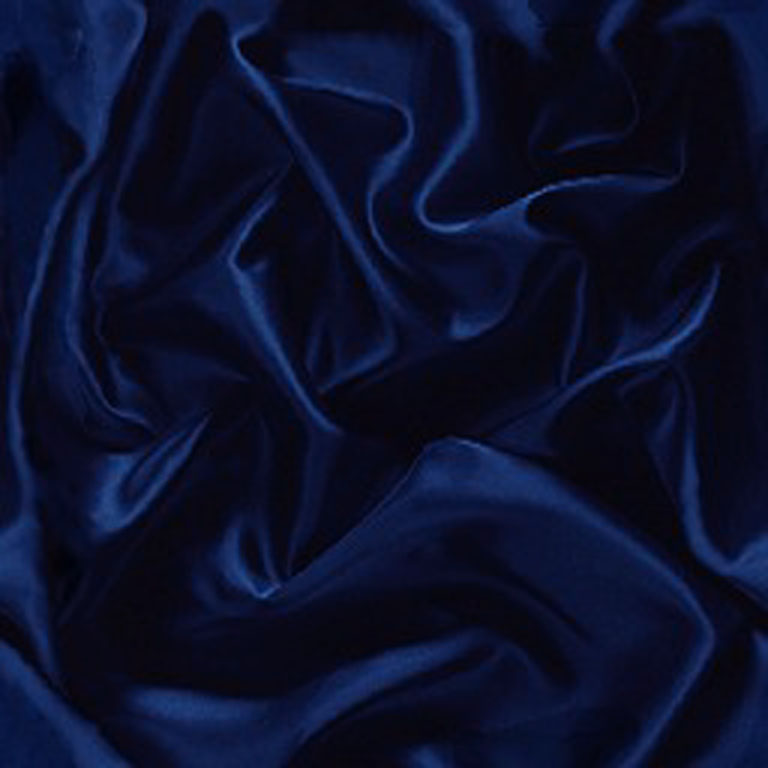 It’s In Our DNA
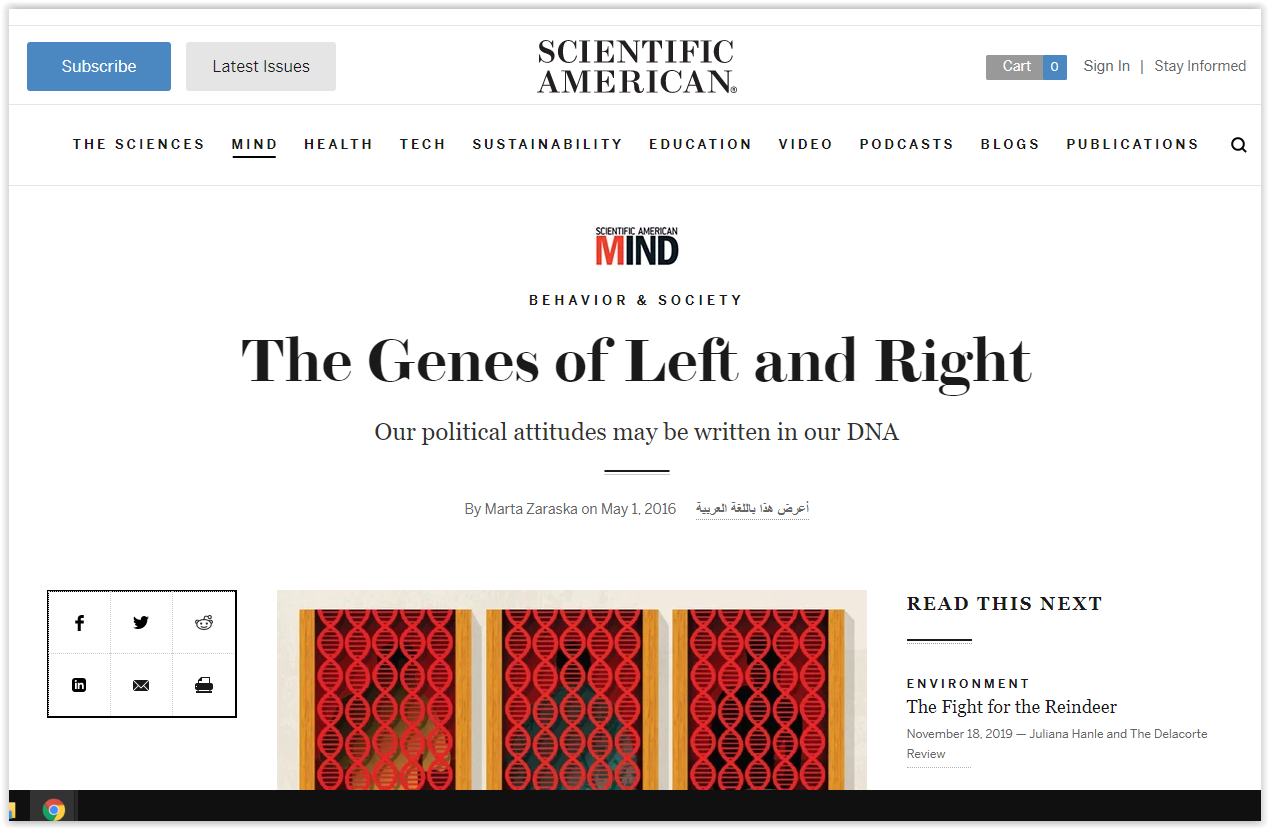 [Speaker Notes: Blood cell from 100 year old person has on average 4,000 errors in the genes of that cell.  Not deadly, yet.  Eyelid cells from middle age men have 60-180 errors from sunlight.]
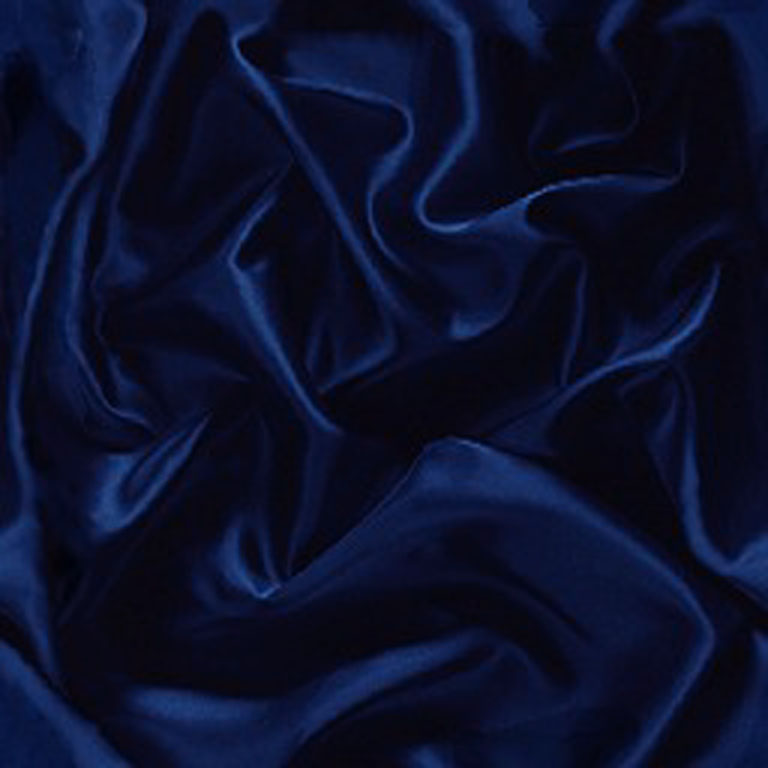 What is Cancer?
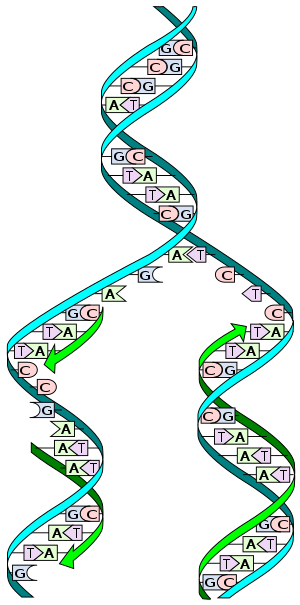 Accum. errors in DNA replication.
There are causes & bad luck.
Proof-checking catches errors.
37 trillion cells, all dividing…
[Speaker Notes: Blood cell from 100 year old person has on average 4,000 errors in the genes of that cell.  Not deadly, yet.  Eyelid cells from middle age men have 60-180 errors from sunlight.]
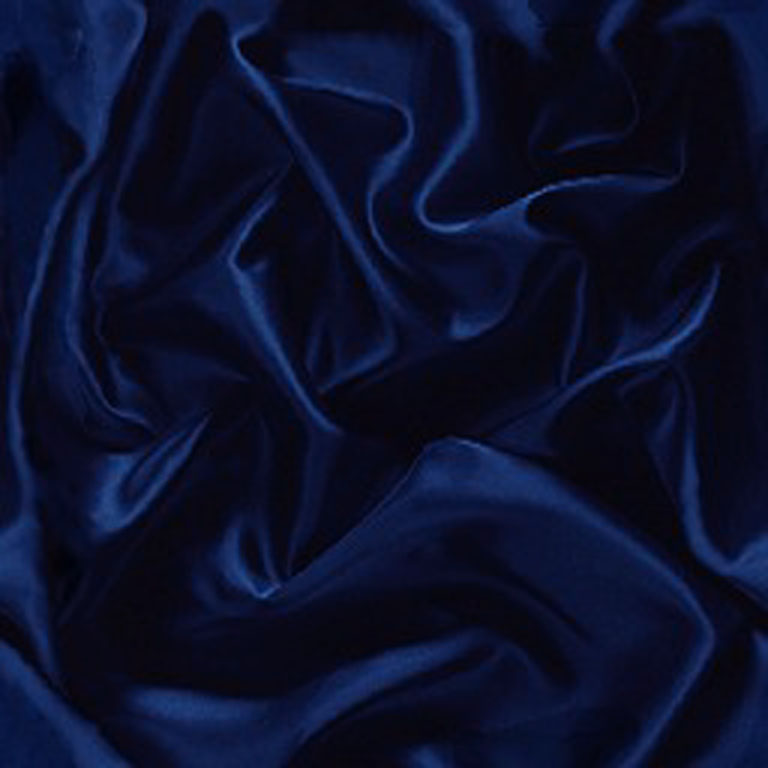 What is Cancer?
Accum. errors in DNA replication.
There are causes & bad luck.
Proof-checking catches errors.
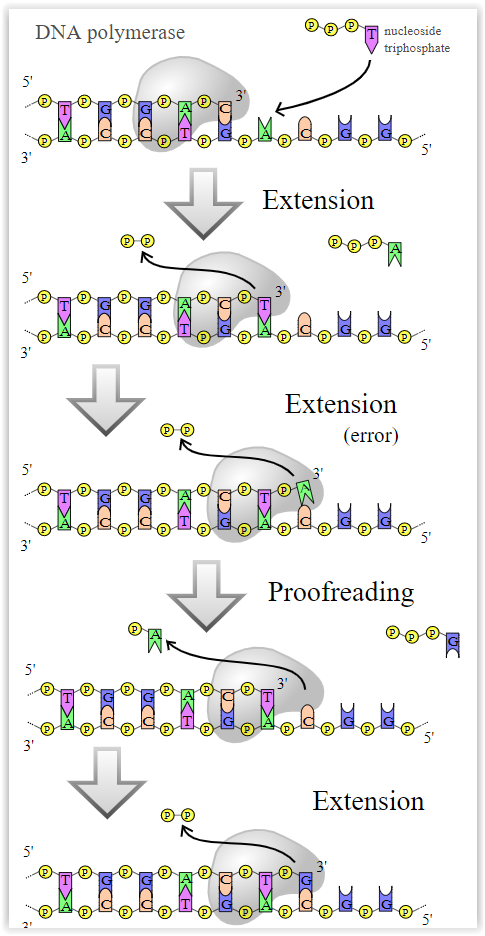 [Speaker Notes: Blood cell from 100 year old person has on average 4,000 errors in the genes of that cell.  Not deadly, yet.  Eyelid cells from middle age men have 60-180 errors from sunlight.]
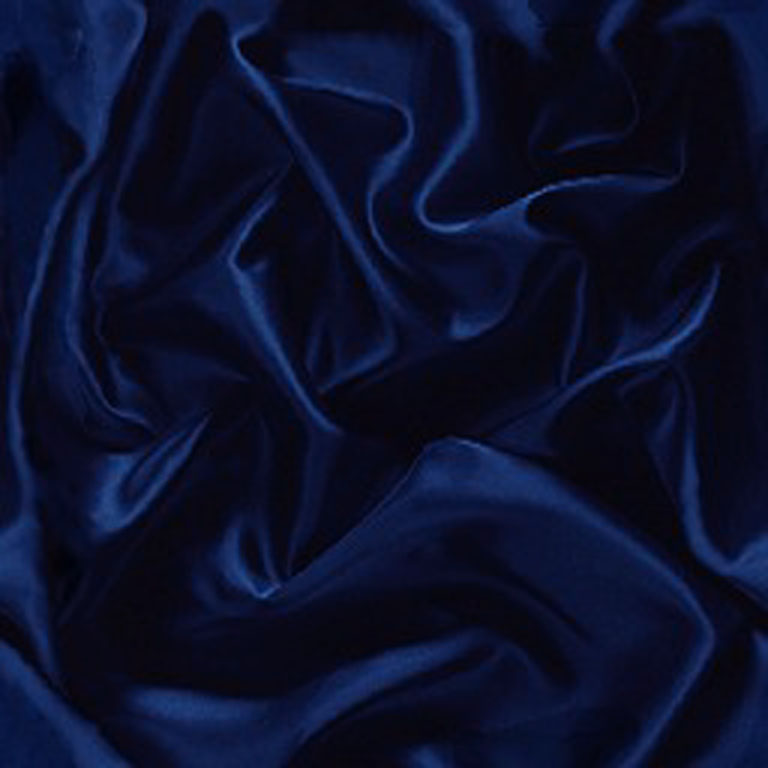 What is Cancer?
Accum. errors in DNA replication.
There are causes & bad luck.
Proof-checking catches errors.
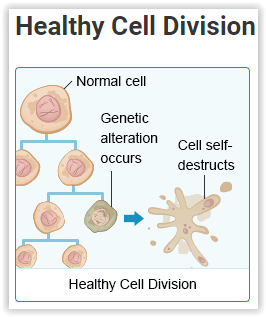 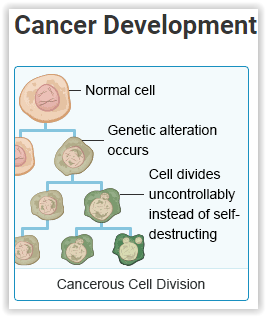 [Speaker Notes: Blood cell from 100 year old person has on average 4,000 errors in the genes of that cell.  Not deadly, yet.  Eyelid cells from middle age men have 60-180 errors from sunlight.]
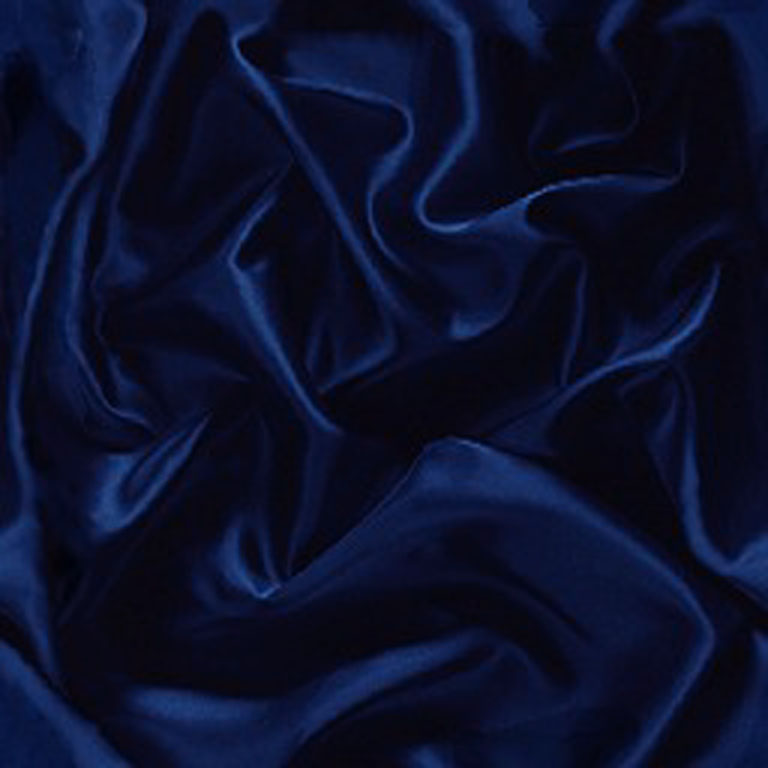 What is Cancer?
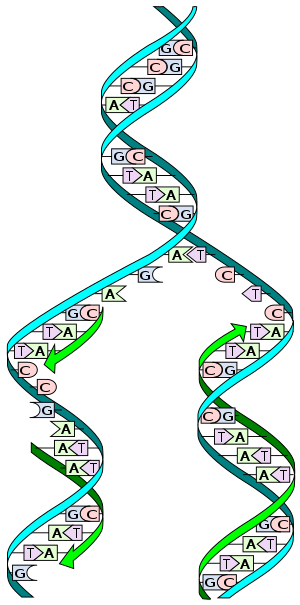 Accum. errors in DNA replication.
There are causes & bad luck.
Proof-checking catches errors.
Immune system nukes them.
But not always. Errors add up.
3 billion letters in genome.
Even 1 error per million, 3 thou.
As we age, errors accumulate.
Cancer wards: Young & old.
[Speaker Notes: Blood cell from 100 year old person has on average 4,000 errors in the genes of that cell.  Not deadly, yet.  Eyelid cells from middle age men have 60-180 errors from sunlight.]
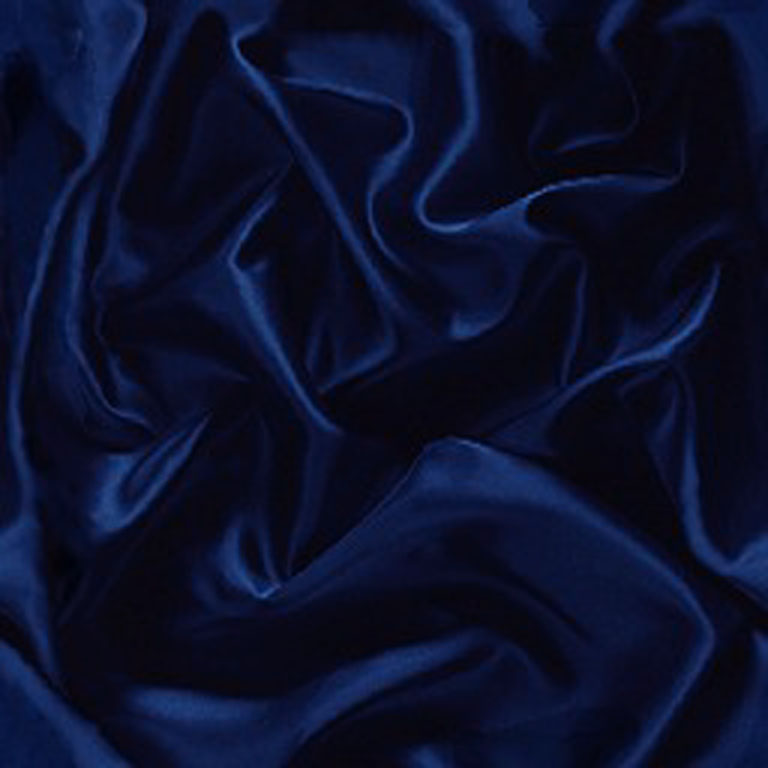 Why is Cancer Increasing?
#1….diet.  More meat, less fruits & vegs.
Arguably higher exposure to carcinogens.
Good news: < Smoking. 1965-42%, now-13%.
About 1/3 just bad luck. Trillions of divisions…trillions of potential typing errors.
Living longer – typing errors accumulate.
Cancer not one error, many. Like division rate or life span or ability to evade immune system.
Cancers there for ~ 20 years before takes off.
Perhaps 70% of cancers are avoidable!
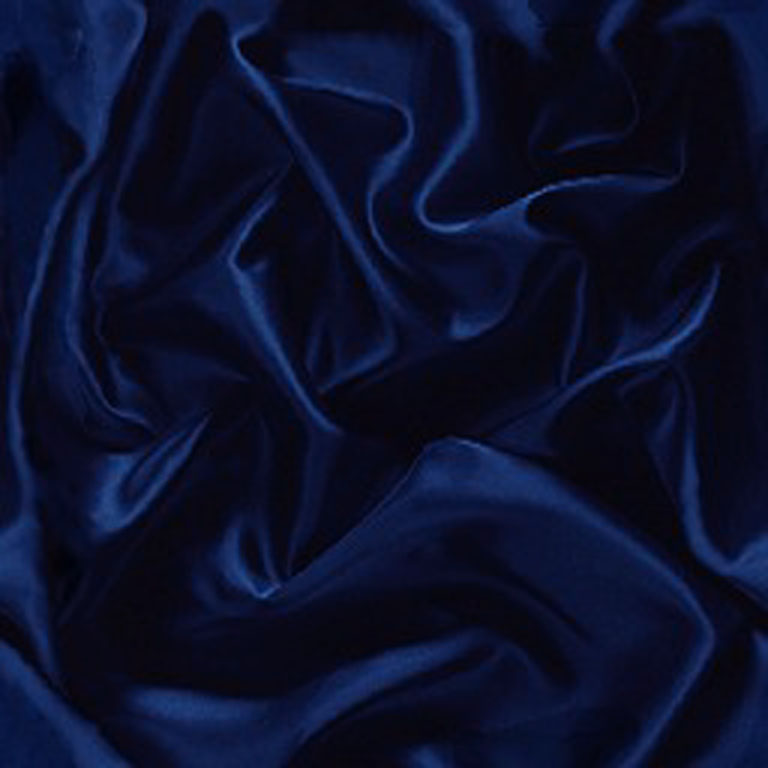 Cancer Mysteries
Sharks get cancer, but rarely.  Mole rats don’t.
Tasmanian devils get contagious cancer.
Humans too.  Cervix – HPV, Liver – Hep B, C.
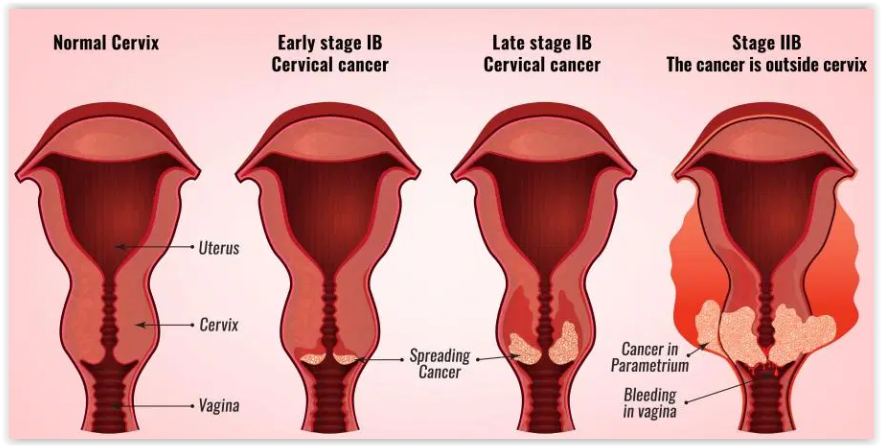 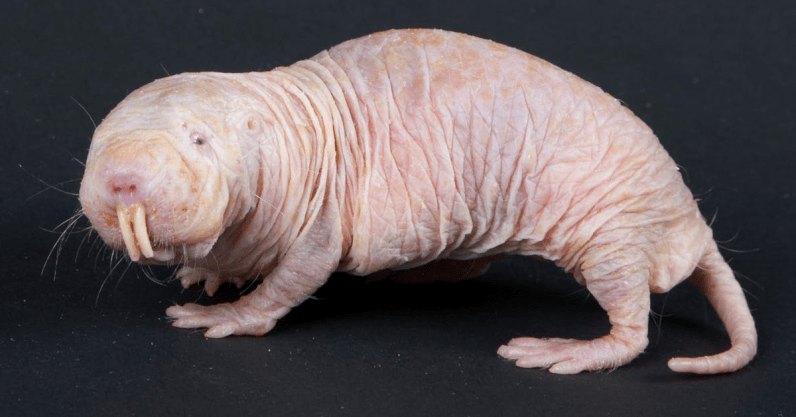 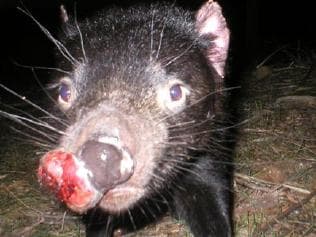 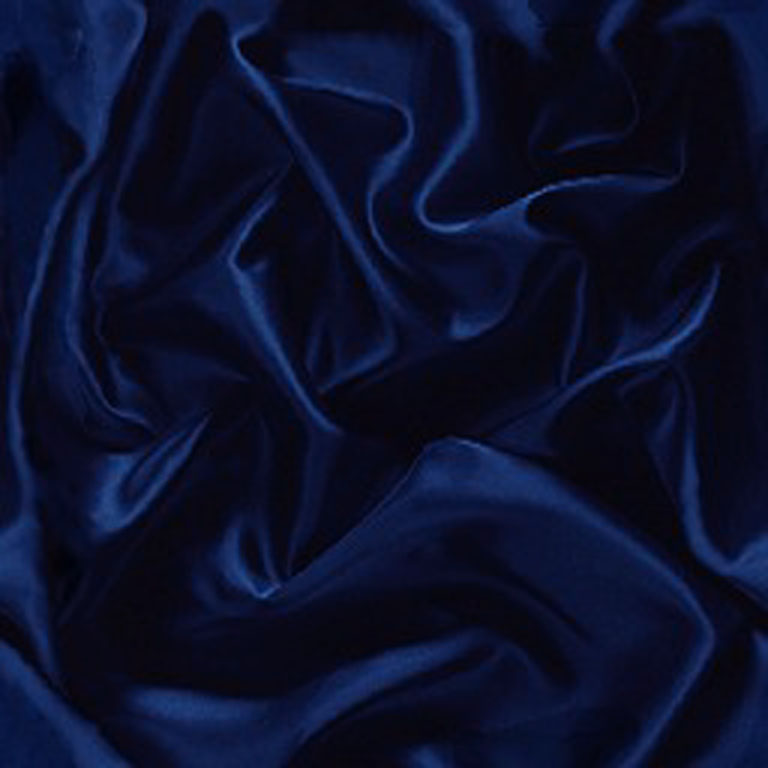 Cancer Mysteries
Sharks get cancer, but rarely.  Mole rats don’t.
Tasmanian devils get contagious cancer.
Humans too.  Cervix – HPV, Liver – Hep B, C.
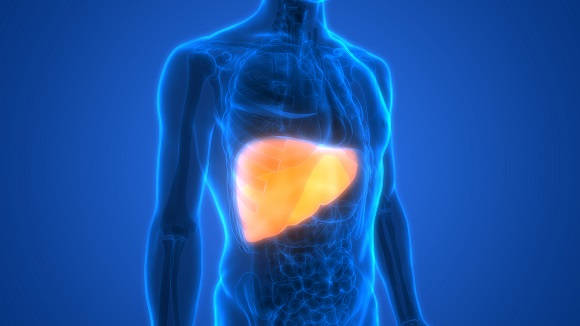 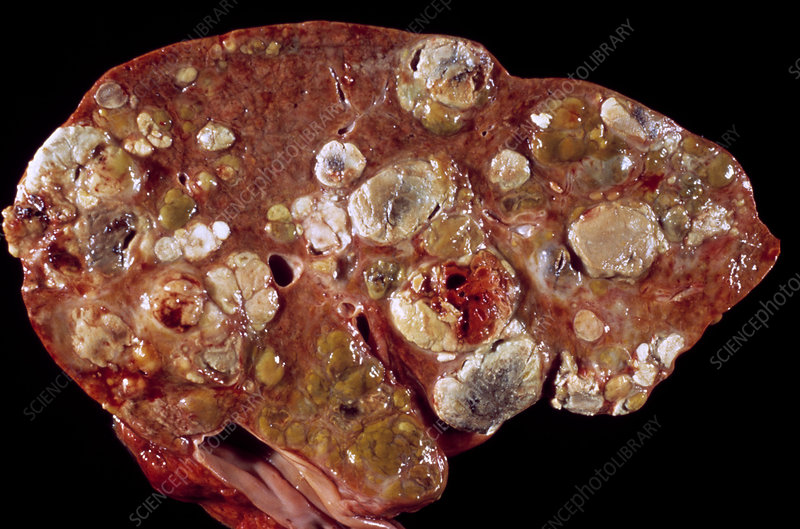 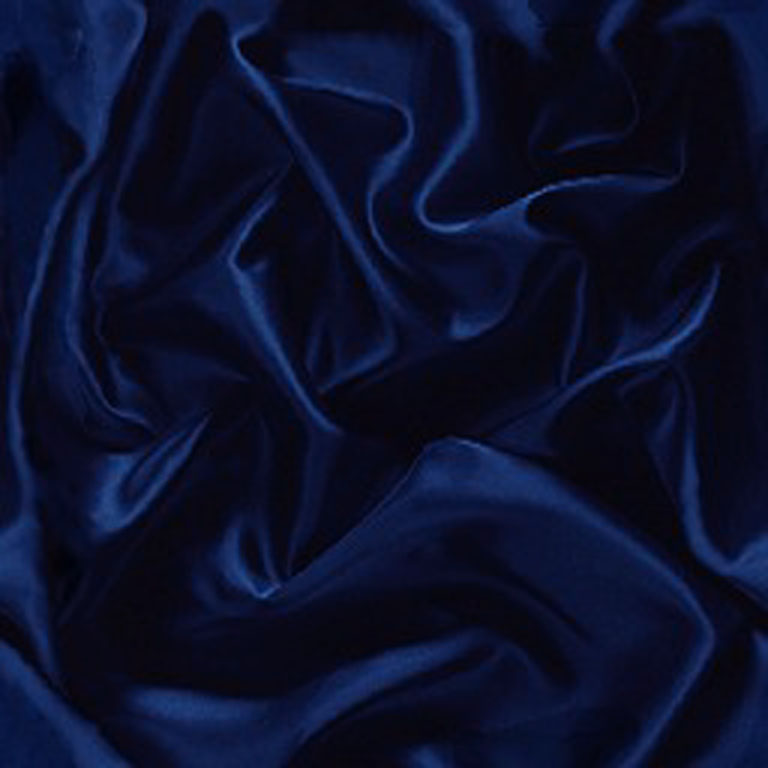 Cancer Mysteries
Laron Syndrome dwarves – No cancer.
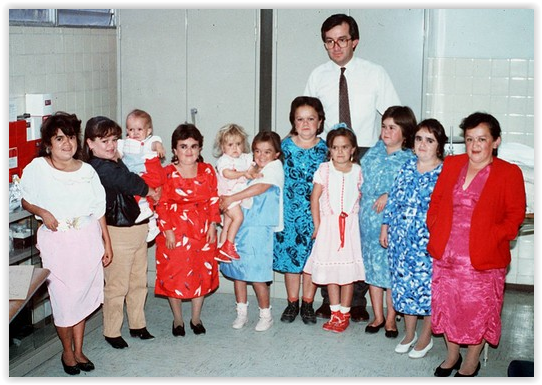 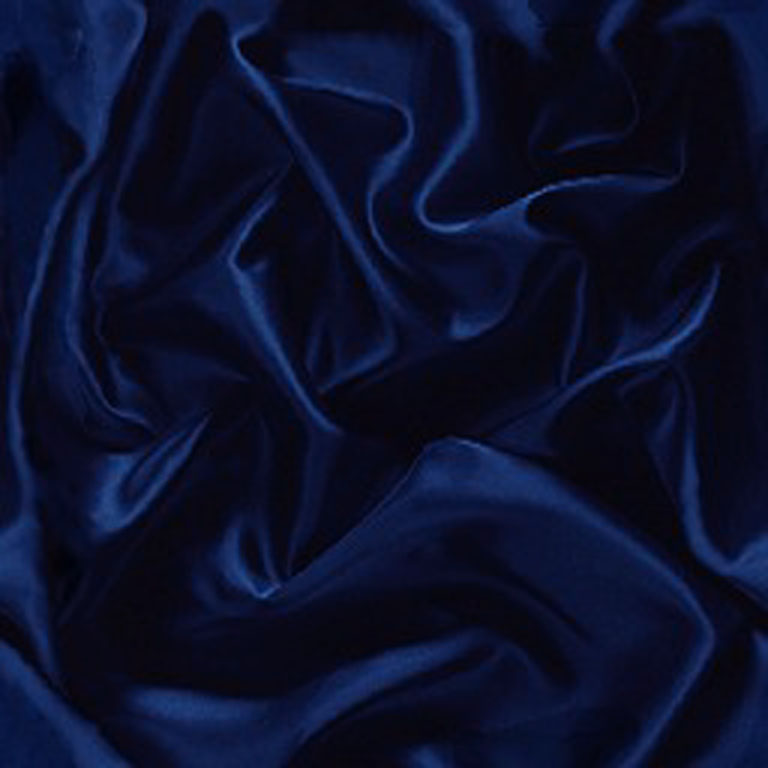 Methionine and Cancer
Amino acids are building blocks of proteins.
Methionine is an essential amino acid, but…
Restricting methionine reliably promotes longevity of lab animals by >40%.
That same restriction seems to significantly improve efficacy of cancer chemotherapy.
New study from Duke Univ. in “Nature” found significant improvement in human cancer patients from methionine restricted diet.
May be the key to calorie restriction & longevity.
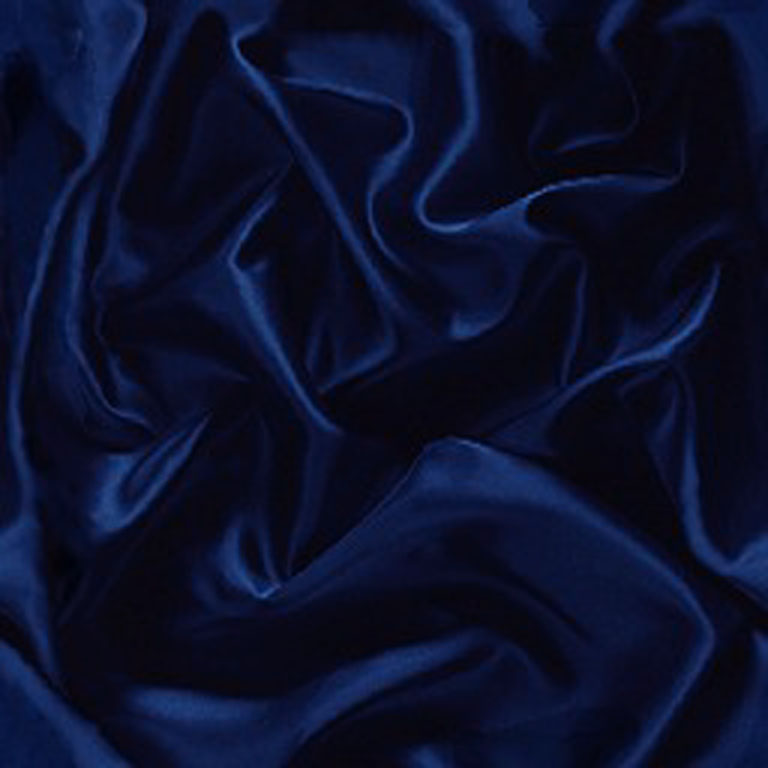 So, Should We Eat Less Methionine?
Probably.  Almost certainly.  
Richest sources - red meats, poultry, fish.
Dairy/Eggs have about 2/3 as much.
Beans about 1/3 as much.
Fruits and other vegetables, almost none.
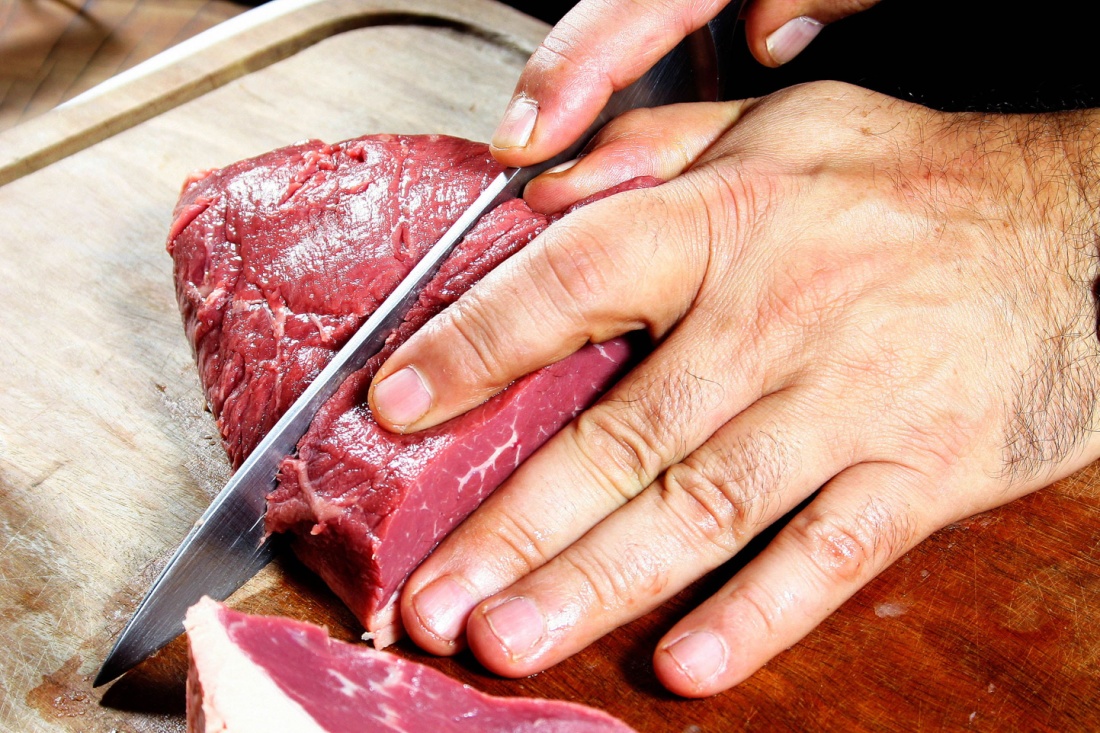 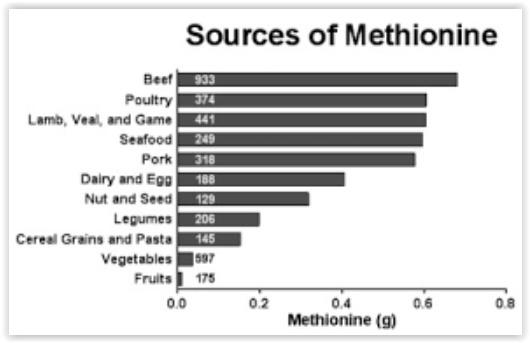 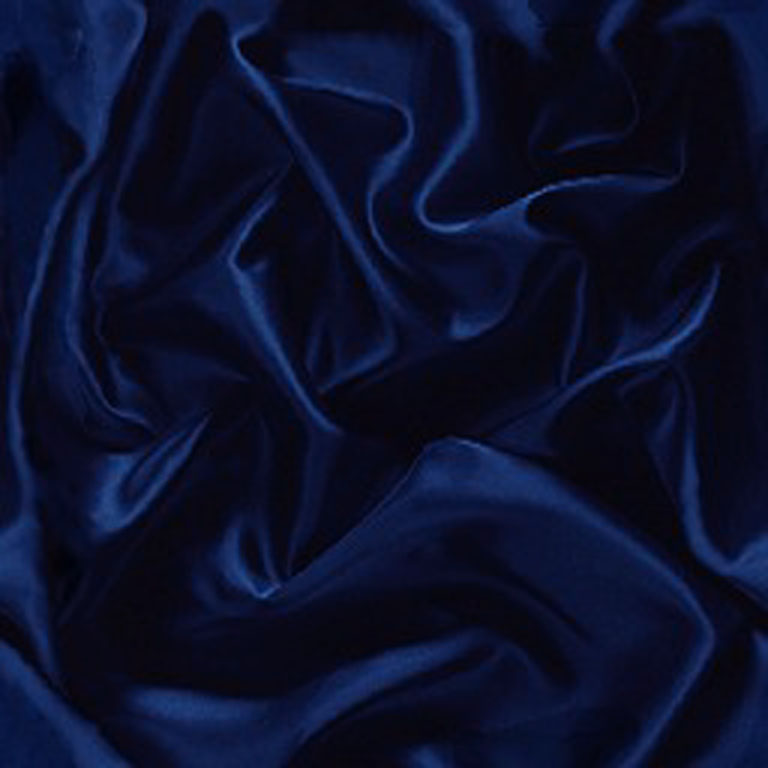 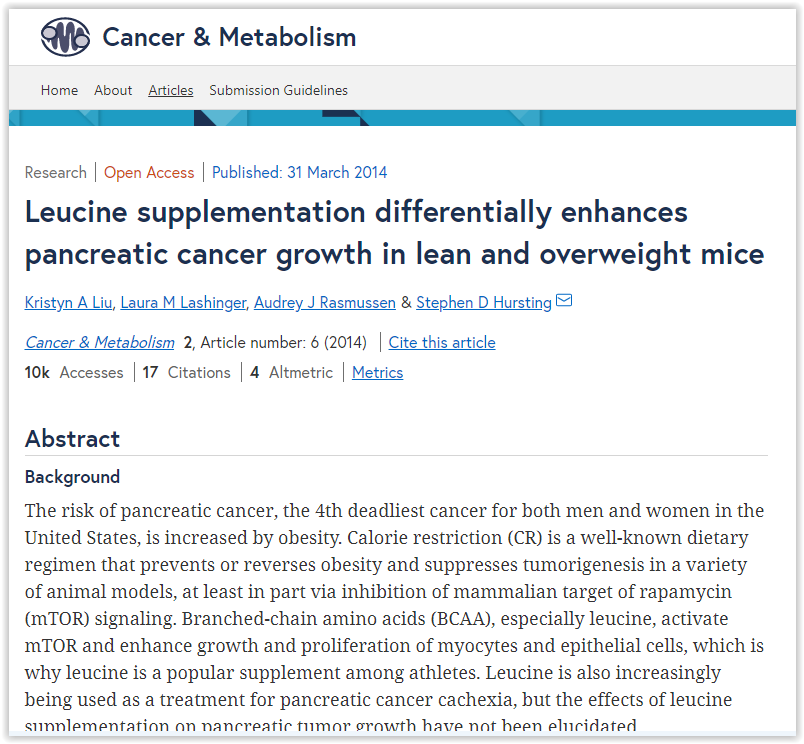 Leucine and Cancer
Almost same story as methionine.
Essential amino acid, highest sources: meats.
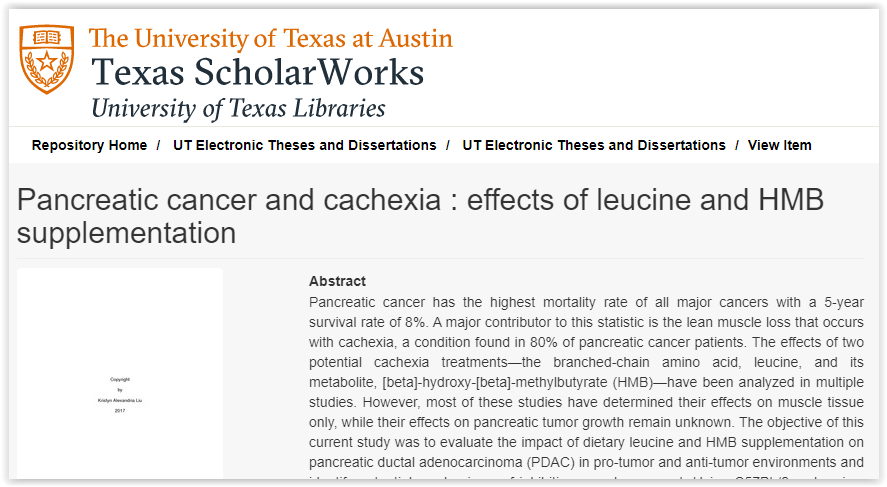 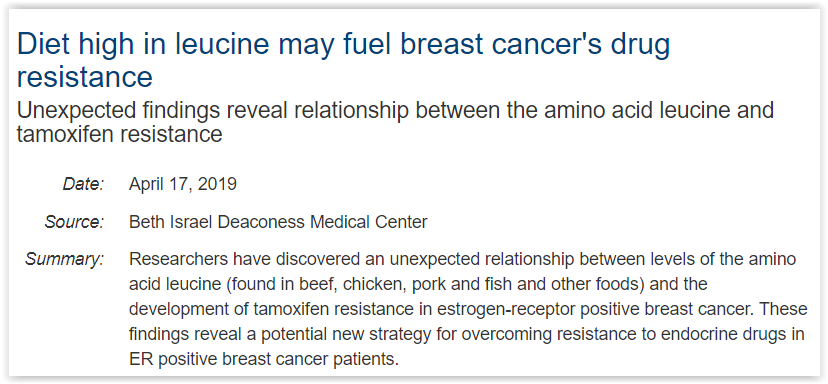 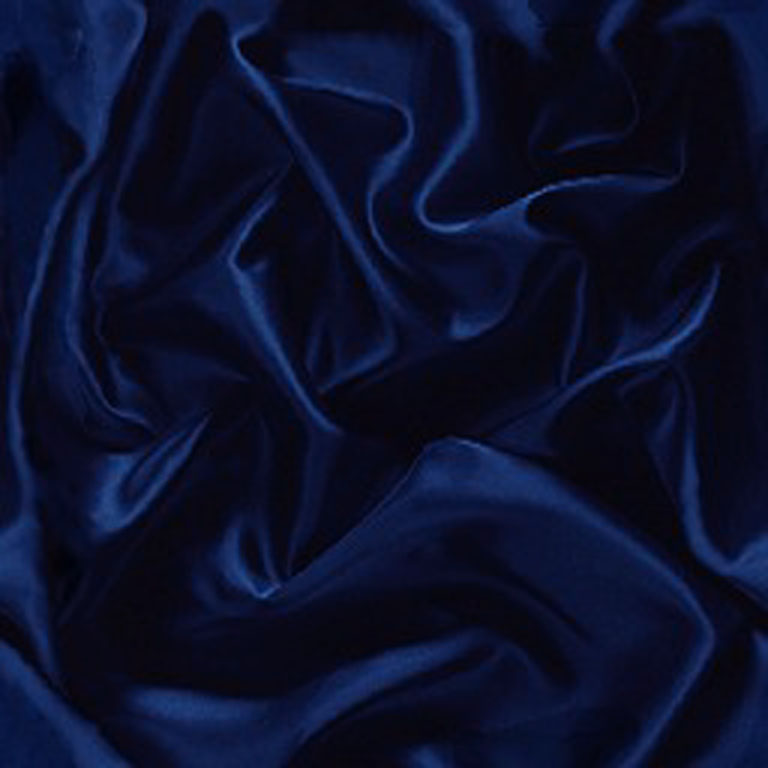 What To Do…
Stop smoking, lose weight, eat less meat, lots more fruits, vegs, whole grains.
Get colonoscopy every 10 years.
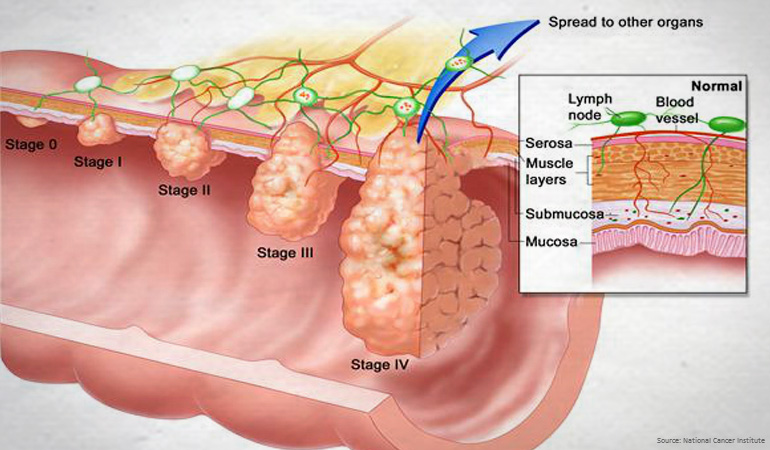 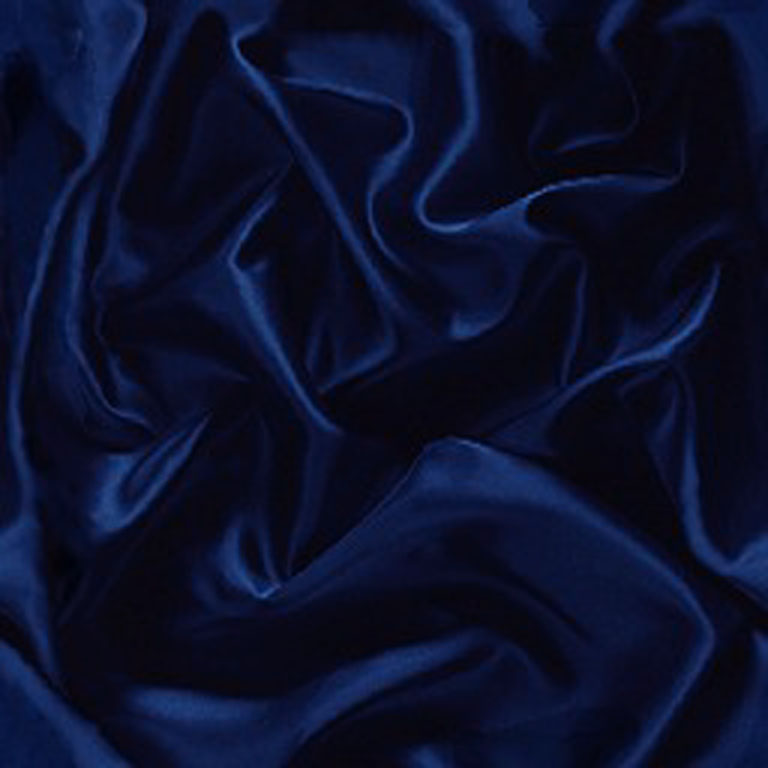 What To Do…
Stop smoking, lose weight, eat less meat, lots more fruits, vegs, whole grains.
Get colonoscopy every 10 years.
Vacc. kids for HPV and Hep B!!!
Get regular exercise. Walking 21 min/day enuf.
Regular check-ups: skin, breasts, cervix, prostate, etc.
Avoid inflammation…sugar, asbestos: C-RePro
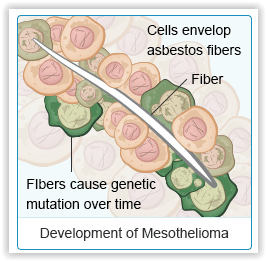 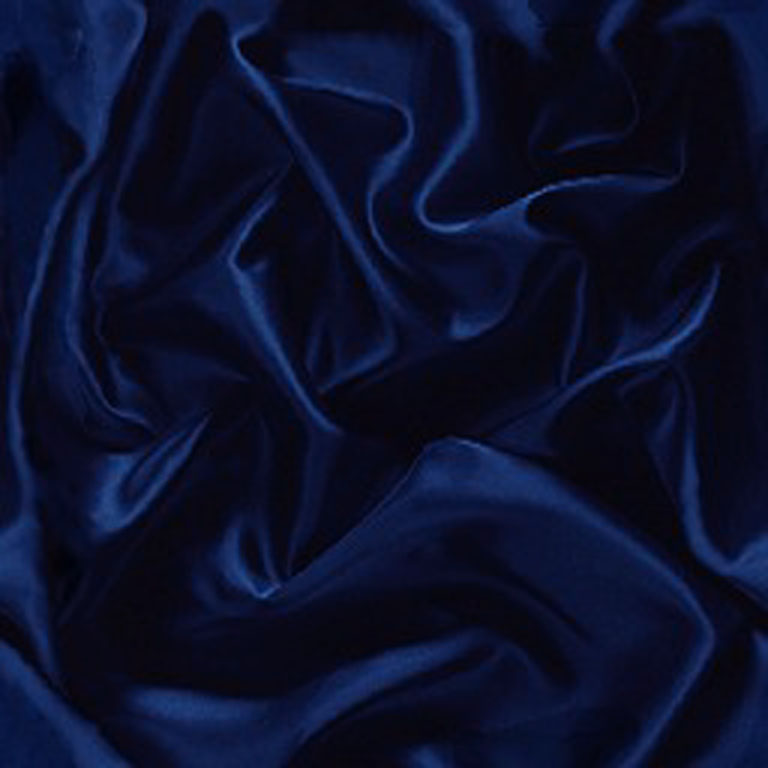 What To Do…
Stop smoking, lose weight, eat less meat, lots more fruits, vegs, whole grains.
Get colonoscopy every 10 years.
Vacc. kids for HPV and Hep B!!!
Get regular exercise. Walking 21 min/day enuf.
Regular check-ups: skin, breasts, cervix, prostate, etc.
Avoid inflammation…sugar, asbestos: C-RePro
Eat cultured products daily: Yogurt, cot. cheese.
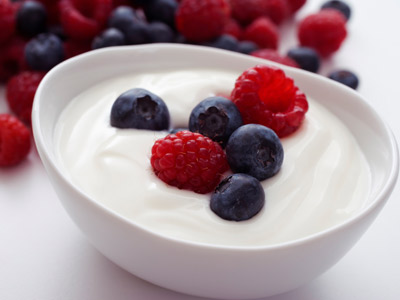 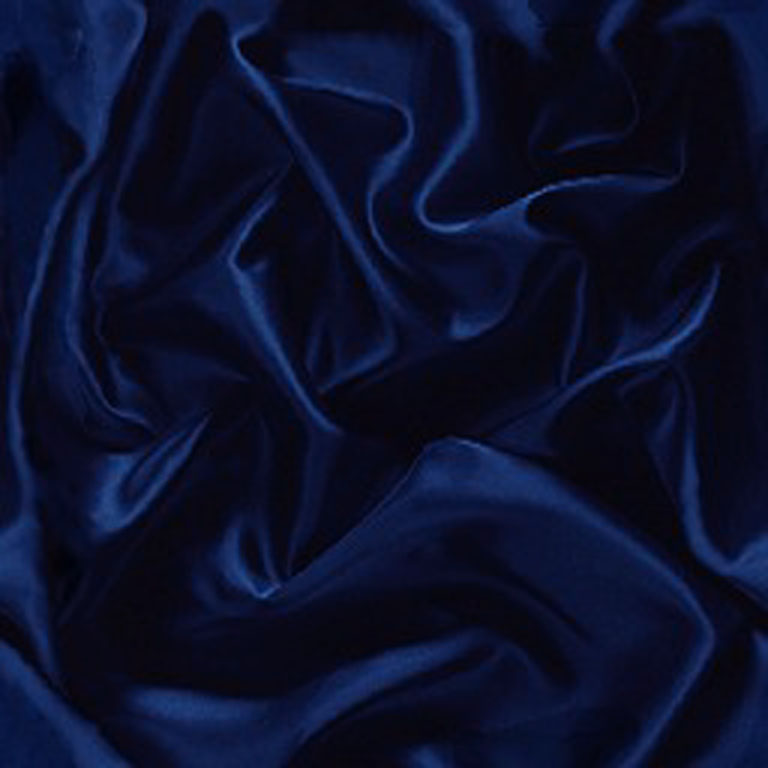 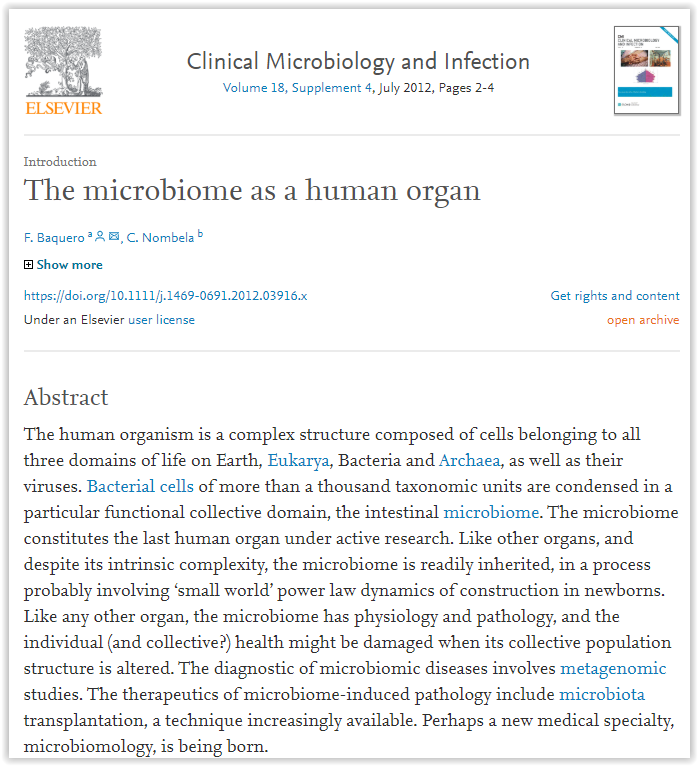 Your Microbiome Can Save You
C3H/H3 tumor mouse:  Spontaneous tumors
Sterile guts: 30% dev. tumors in 1 year.
E. coli guts: 100% dev. tumors in 1 year.
E. coli + yogurt orgs: 47% dev. tumors 1 year - constitutes a 75% reduction in risk.
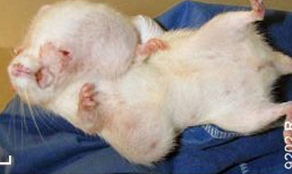 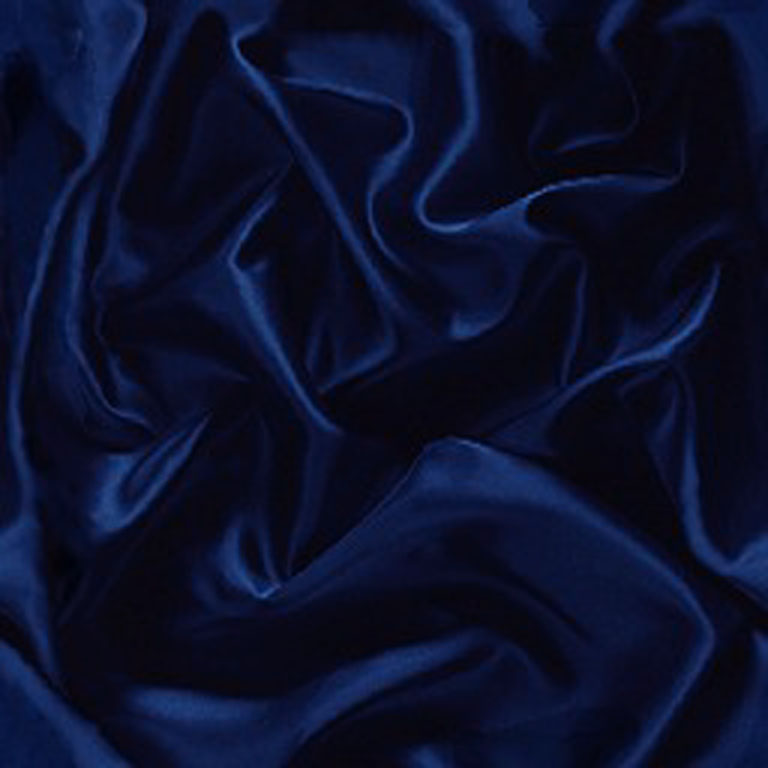 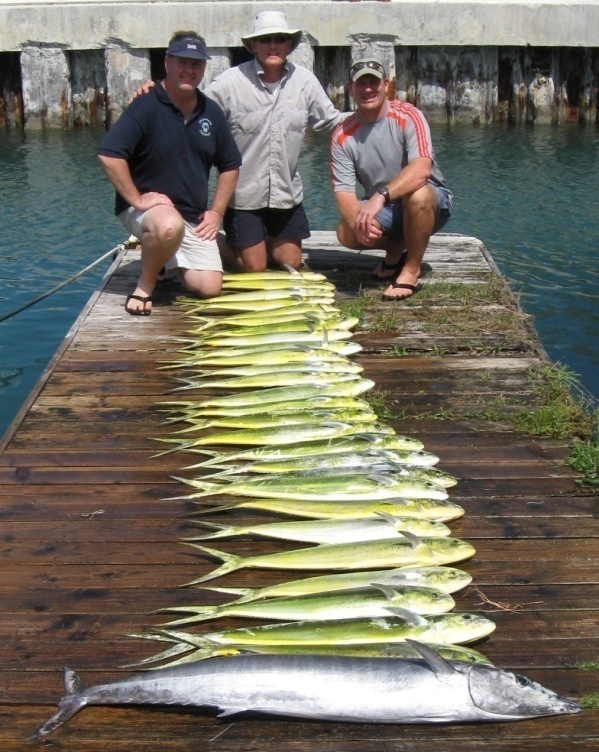 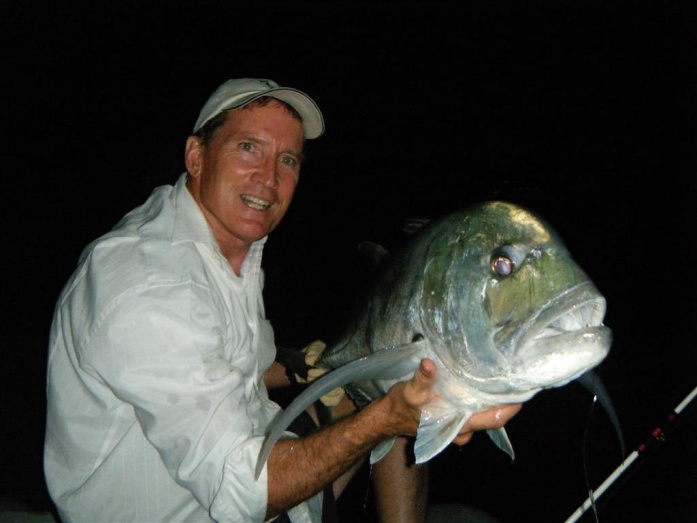 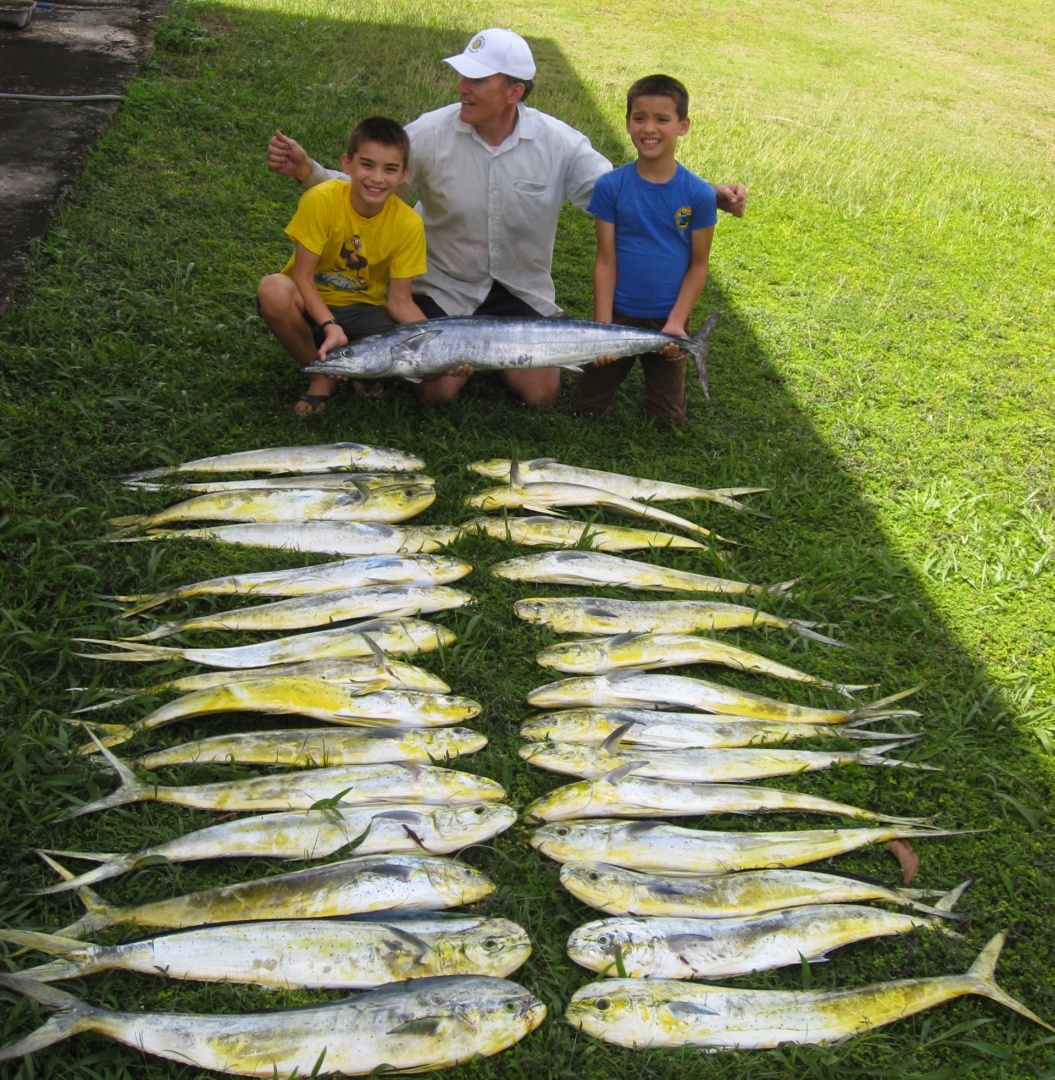 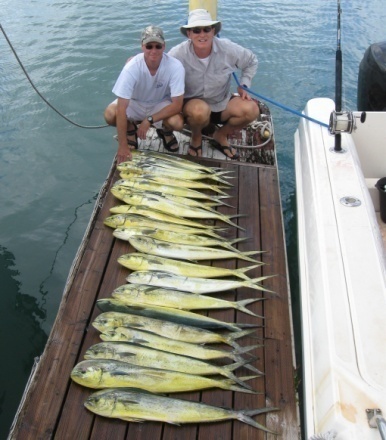 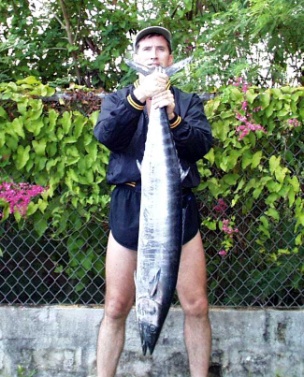 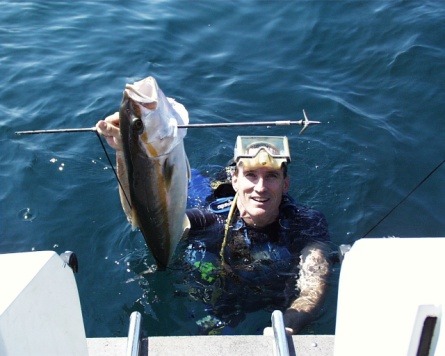 End
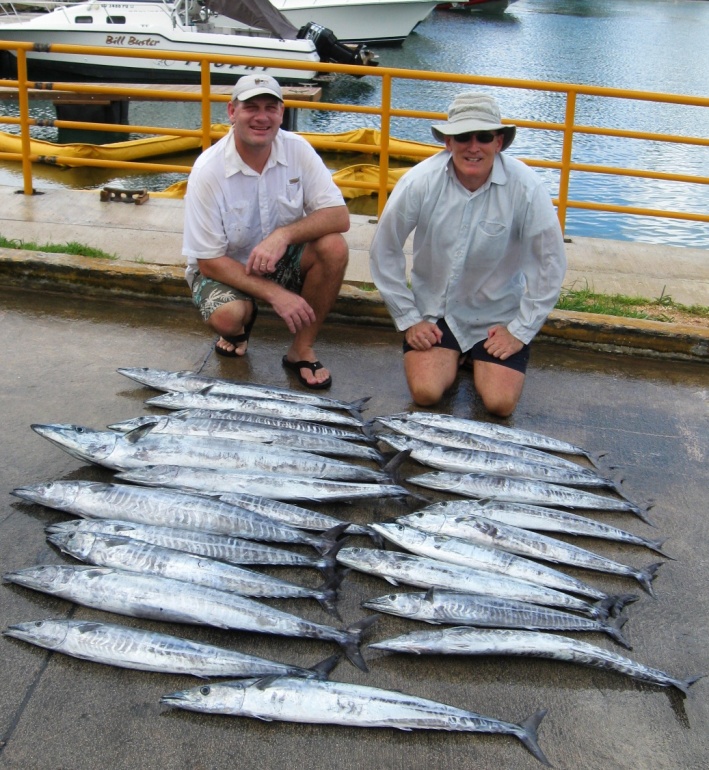 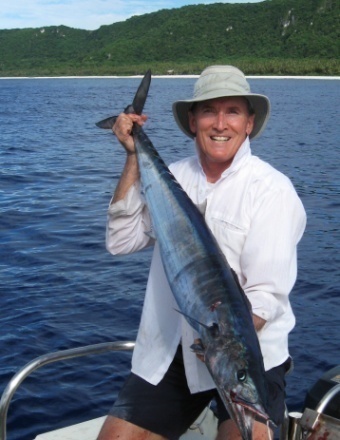 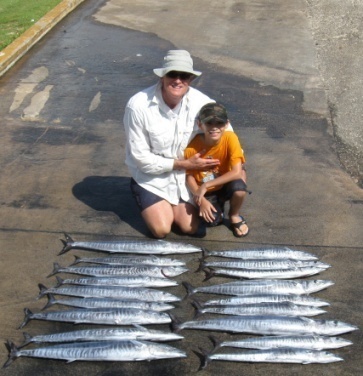 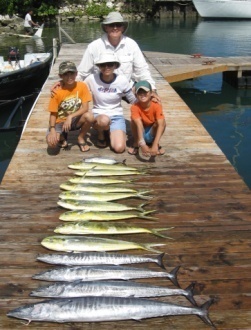 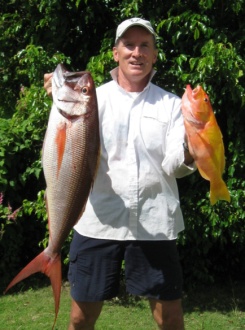 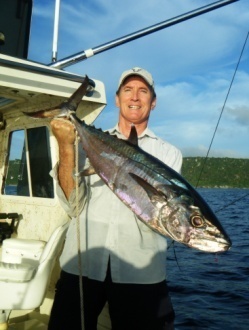 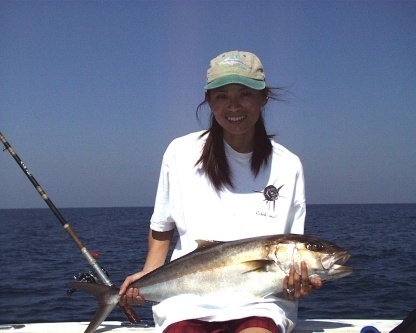 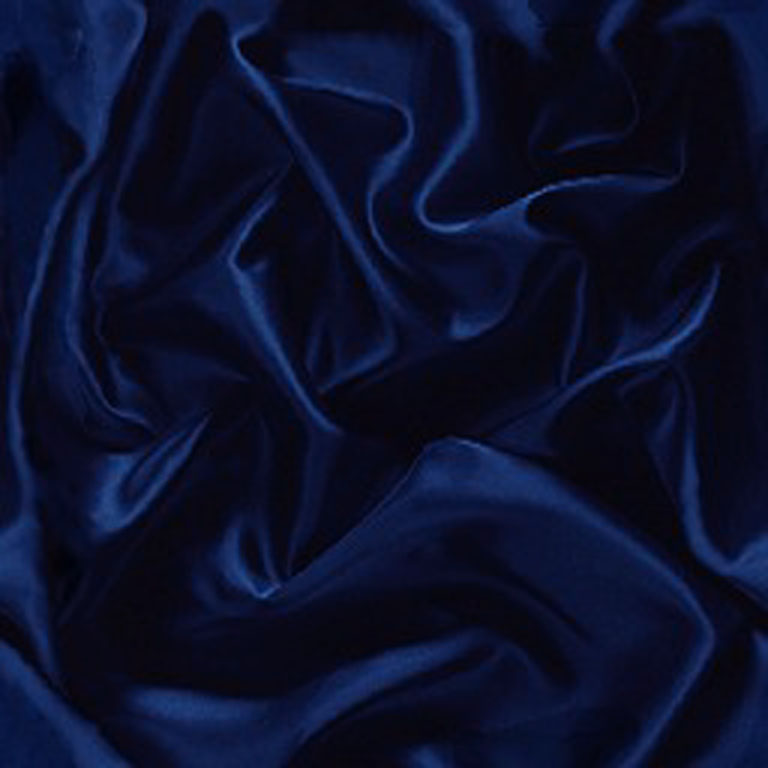 What To Do…
Stop smoking, lose weight, eat less meat, lots more fruits, vegs, whole grains.
Get colonoscopy every 10 years.
Vacc. kids for HPV and Hep B!!!
Get regular exercise. Walking 21 min/day enuf.
Regular check-ups: skin, breasts, cervix, prostate, etc.
Eat cultured products daily: Yogurt, cot. cheese.
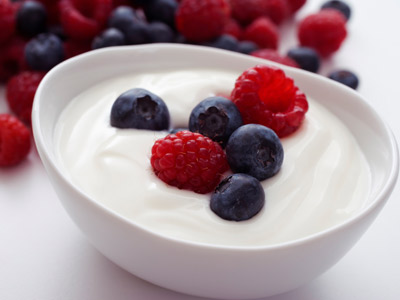